Unit 2
Using Financial Services
Unit 2: Getting Started
This unit explores a wide variety of personal finance topics within the theme of Using Financial Services. Going into this unit, how much do you already know about each topic?
Understanding Financial Institutions
After completing the module for this topic, you should be able to:
Describe how interest paid by borrowers allows financial institutions to pay interest to savers.
List differences between “brick and mortar” financial institutions and those that are completely online.
Share ways financial institutions can help people accomplish their financial goals.
Explain several alternatives to banking and the risks associated with each.
Use in conjunction with the Understanding Financial Institutions self-paced module.
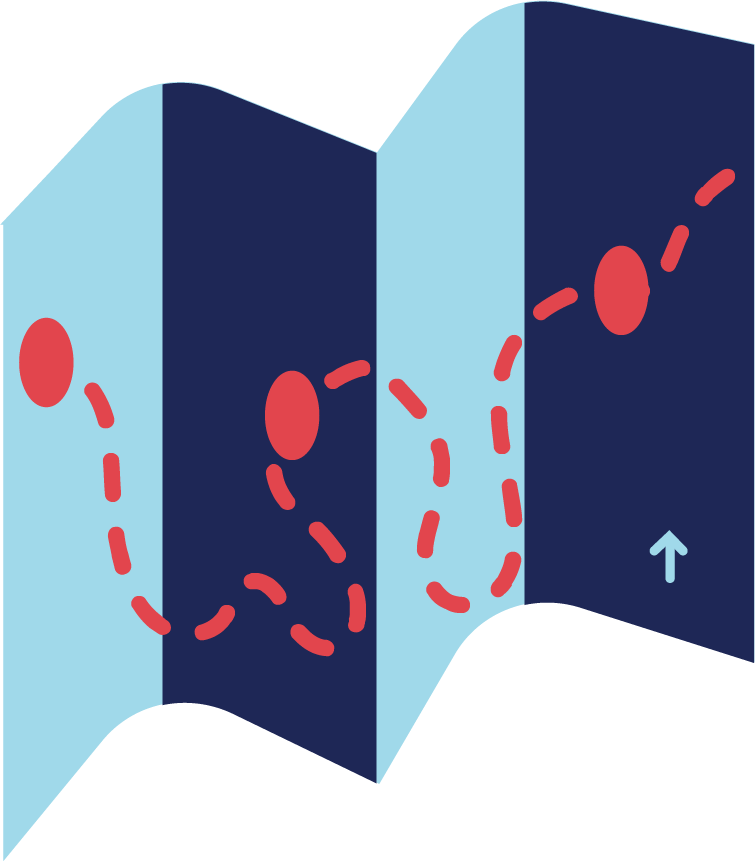 Use in conjunction with the animated video found in the Understanding Financial Institutions self-paced module.
How Financial Institutions Work
Use this link or the QR code to the right to replay the video from this module.
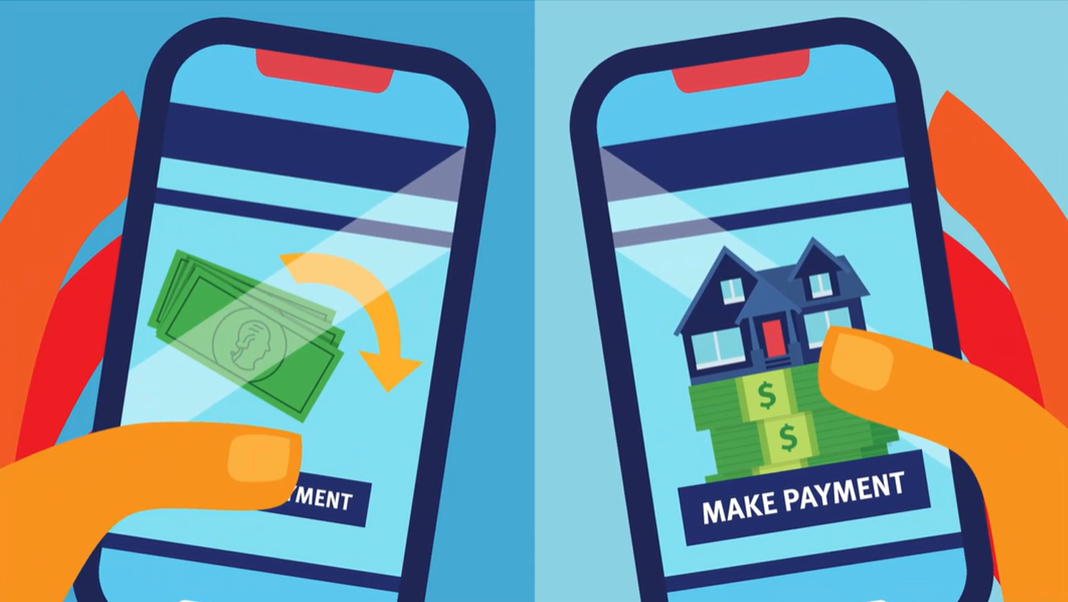 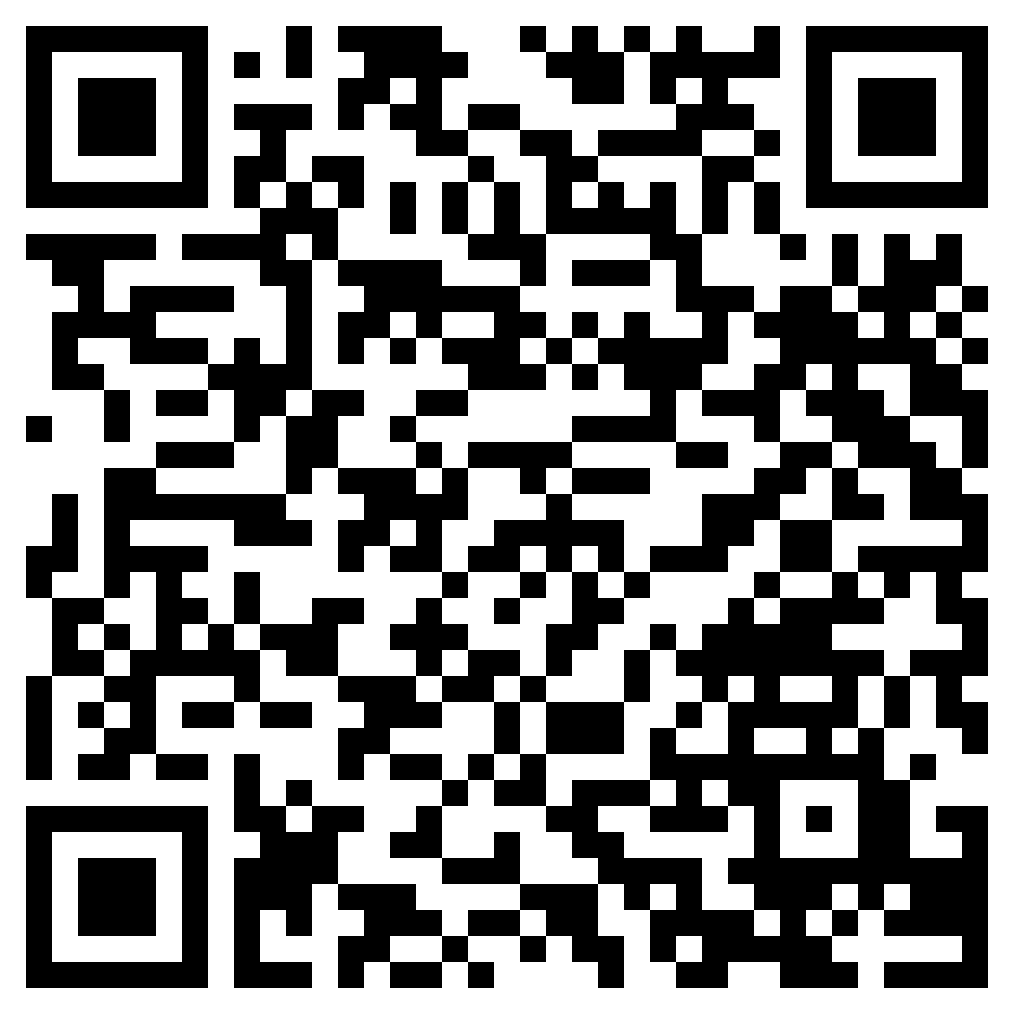 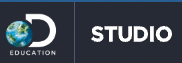 Use in conjunction with the Understanding Financial Institutions self-paced module.
Use in conjunction with the Understanding Financial Institutions self-paced module.
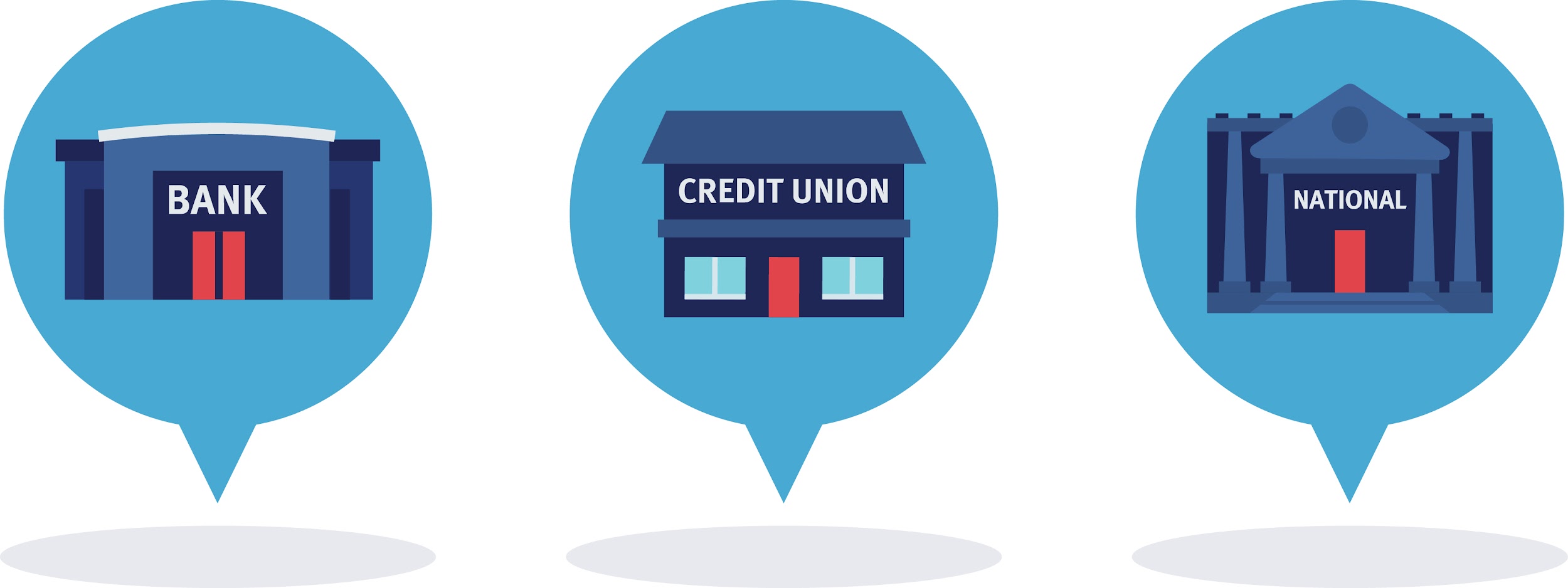 Use in conjunction with the Understanding Financial Institutions self-paced module.
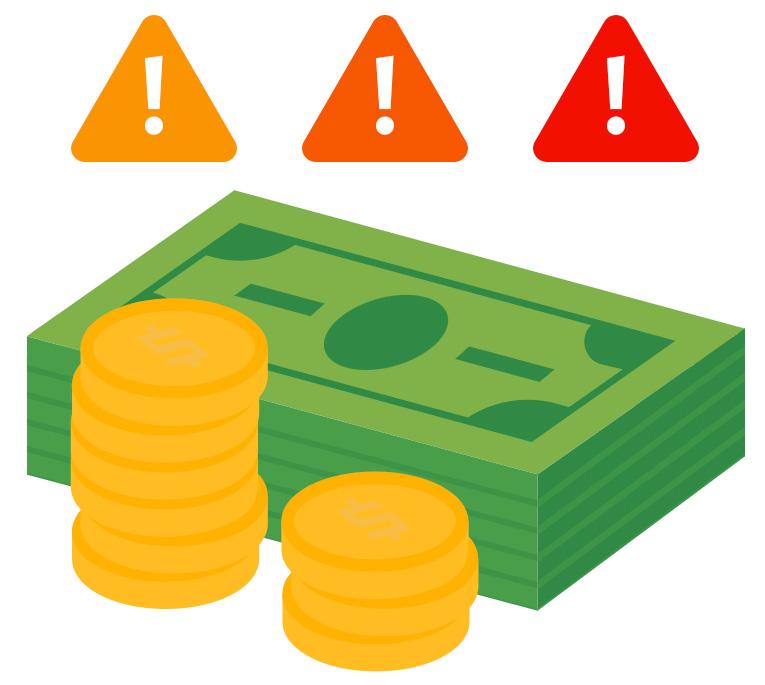 Use this page to reflect on what you have learned in Topic 1: Understanding Financial Institutions.
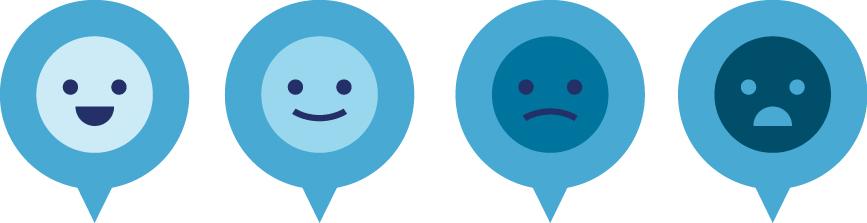 Deciding Where and How to Bank
After completing the module for this topic, you should be able to:
Describe different types of financial institutions, including banks and credit unions.
Explain how young adults can benefit from using financial services.
Examine your own use of financial services and identify opportunities to expand or enhance your use.
Use in conjunction with the Deciding Where and How to Bank self-paced module.
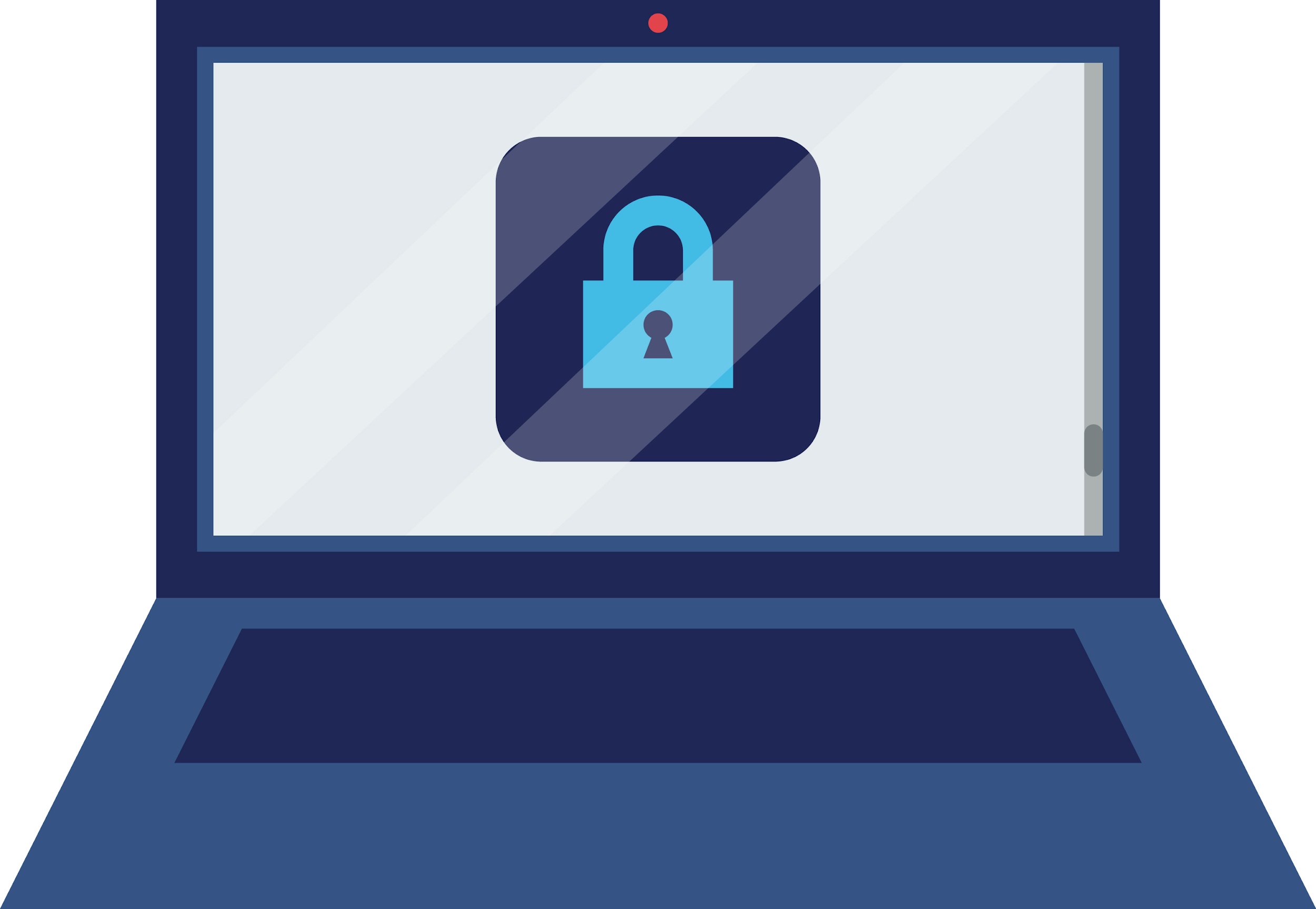 Use in conjunction with the animated video found in the Deciding Where and How to Bank self-paced module.
About Financial Institutions
Use this link or the QR code to the right to play the video from the module. Pause as needed to complete the graphic organizer below.
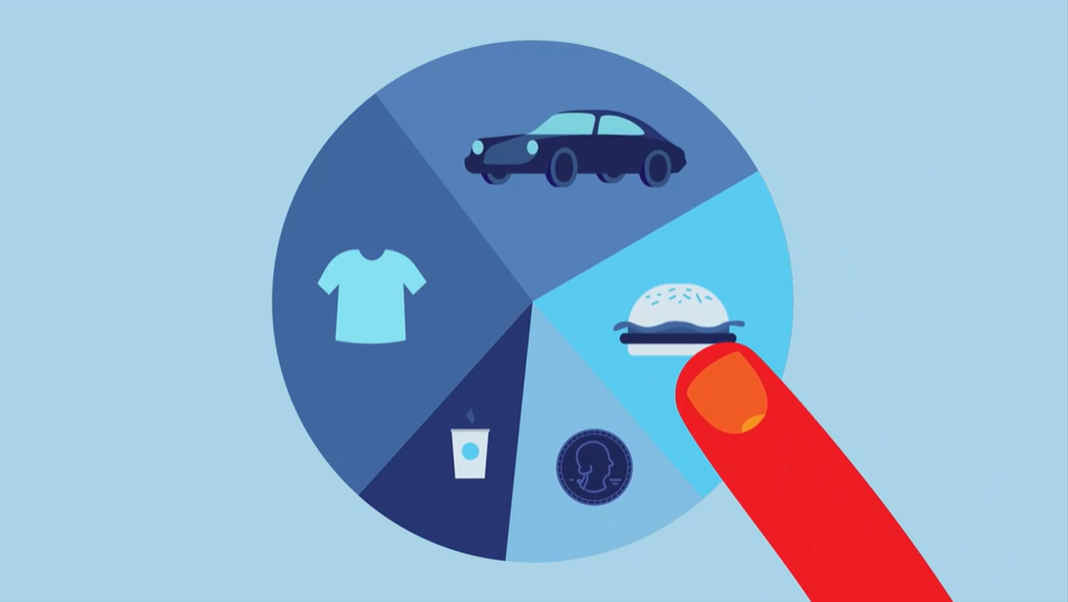 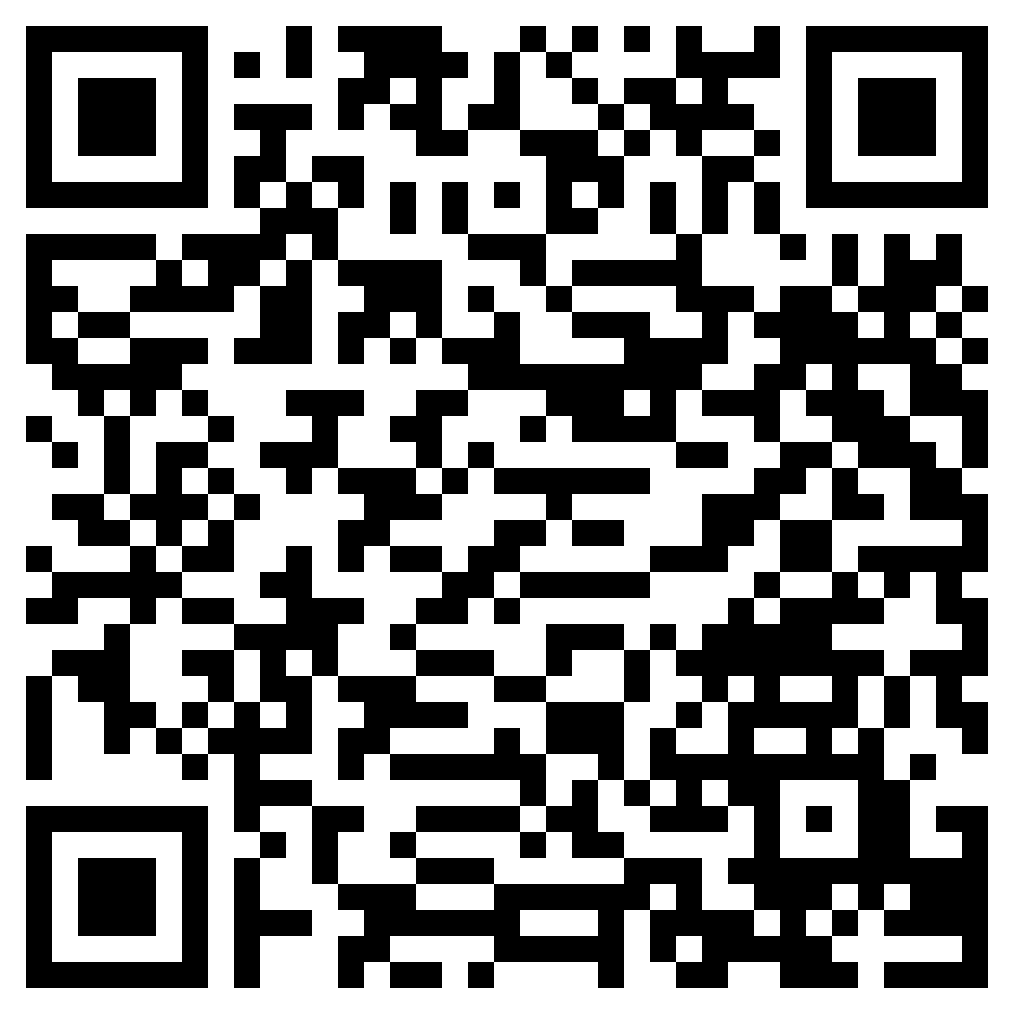 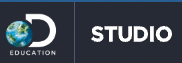 Use in conjunction with the Deciding Where and How to Bank self-paced module.
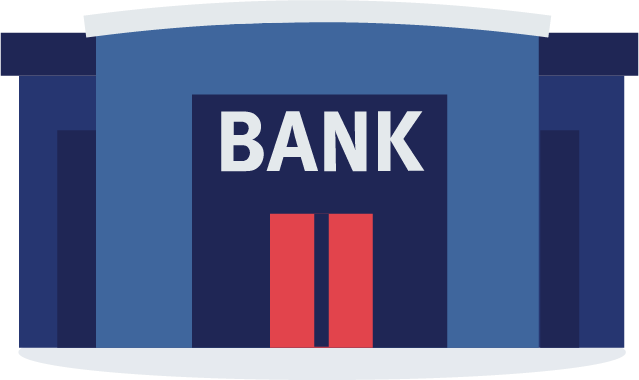 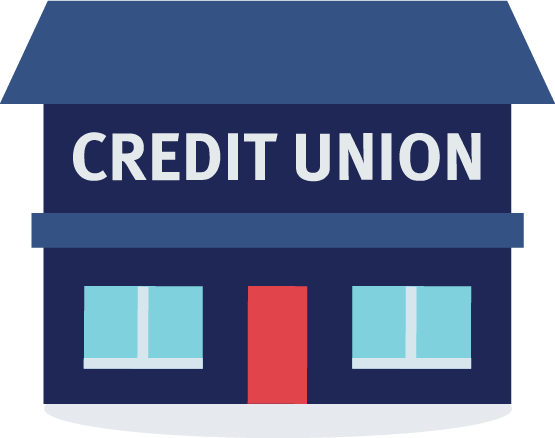 Use in conjunction with the Deciding Where and How to Bank self-paced module.
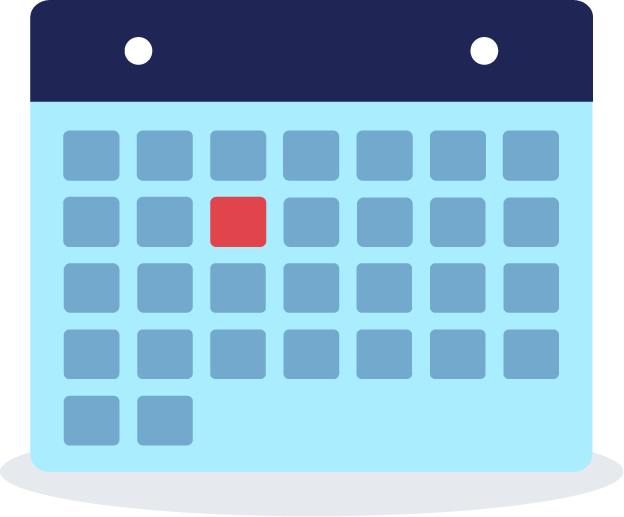 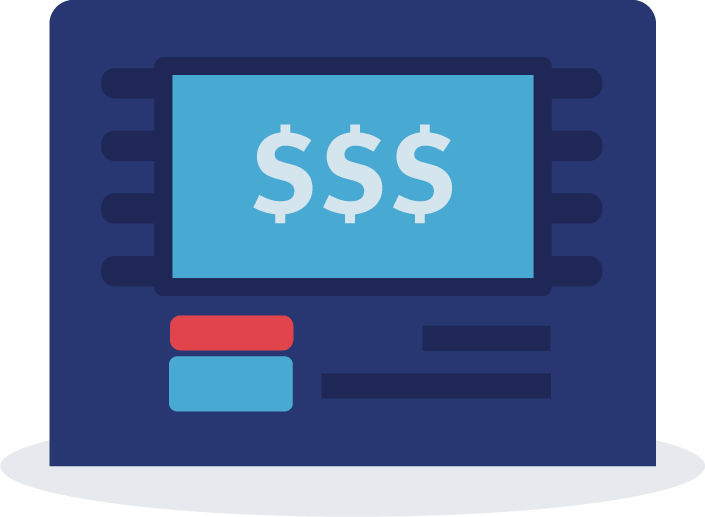 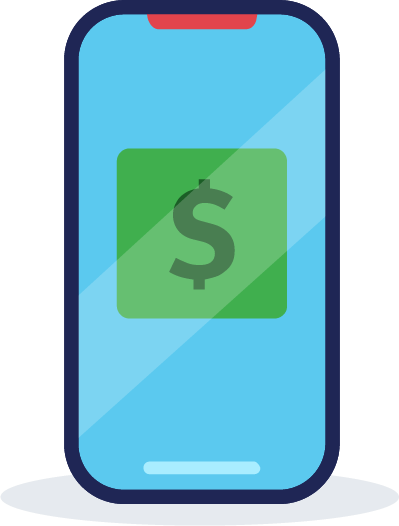 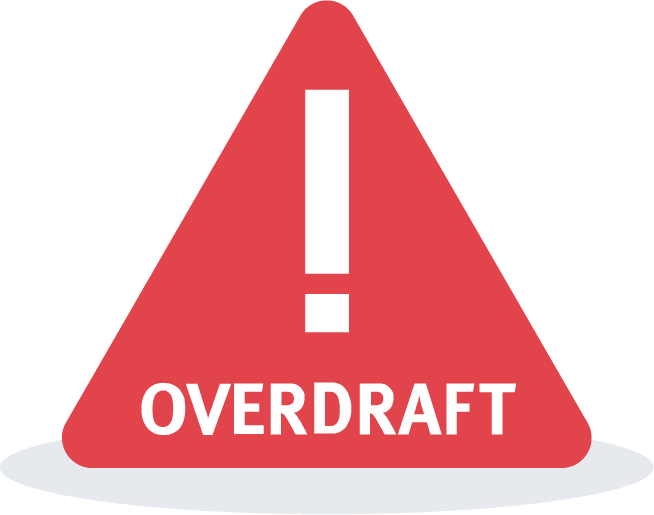 Use this page to reflect on what you have learned in Topic 2: Deciding Where and How to Bank.
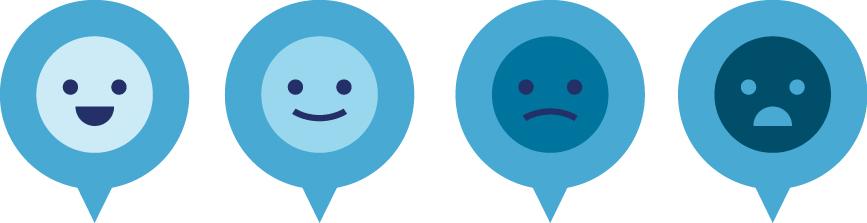 Opening New Accounts
After completing the module for this topic, you should be able to:
List questions you should ask yourself before opening a new account with a financial institution.
Describe how age impacts a person’s ability to open certain types of financial accounts.
Identify information you will need in order to open a new account.
Explain fees charged by banks or credit unions.
Use in conjunction with the Opening New Accounts self-paced module.
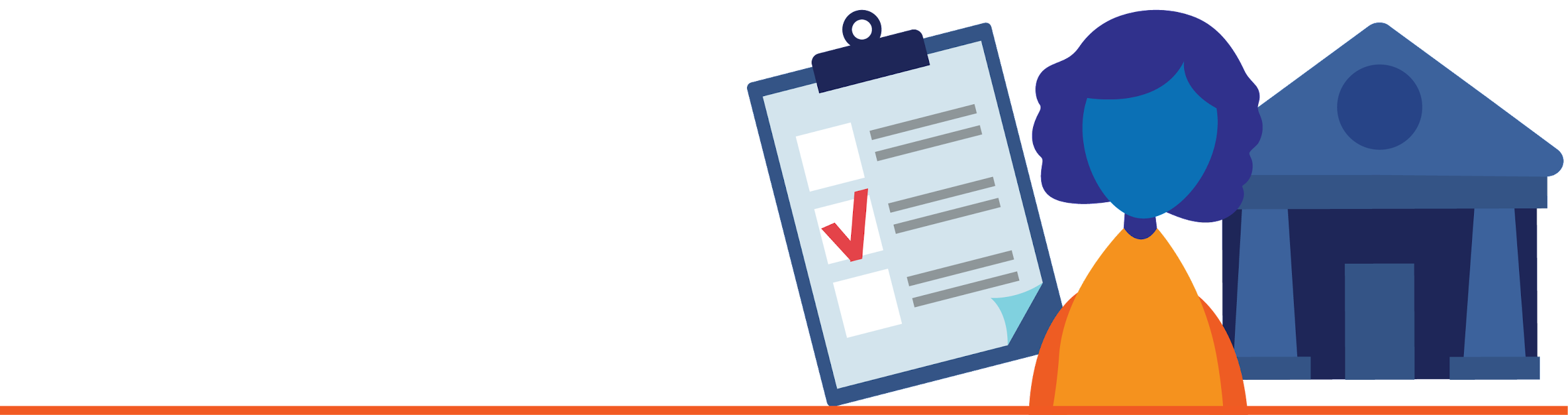 Use in conjunction with the Opening New Accounts self-paced module.
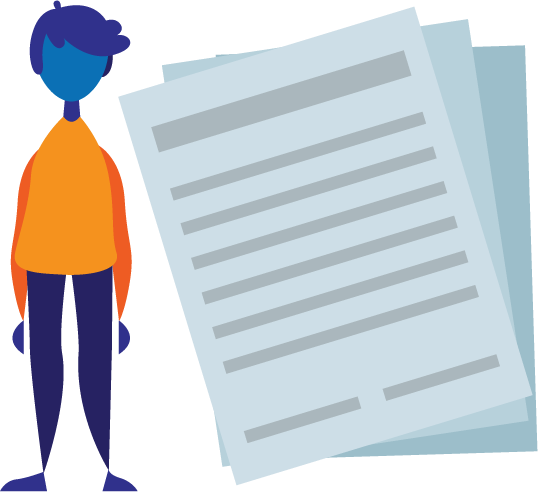 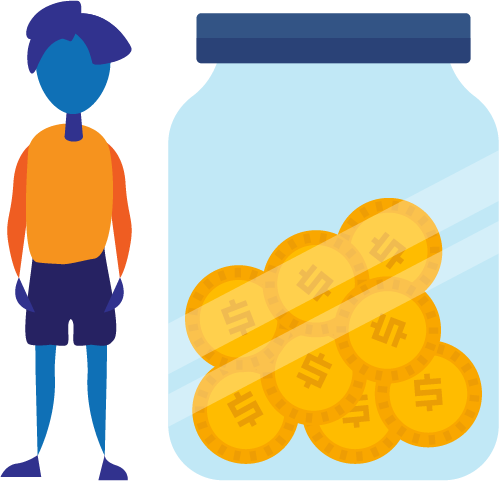 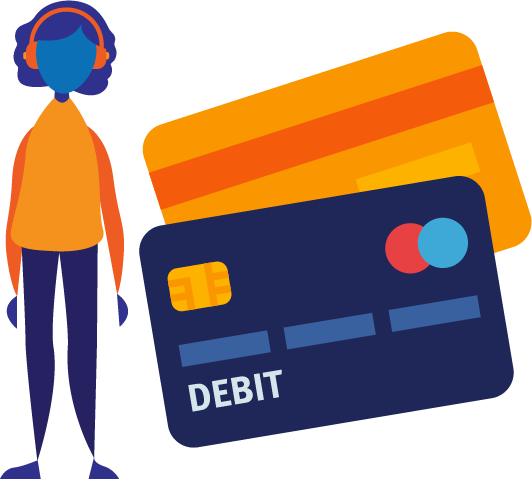 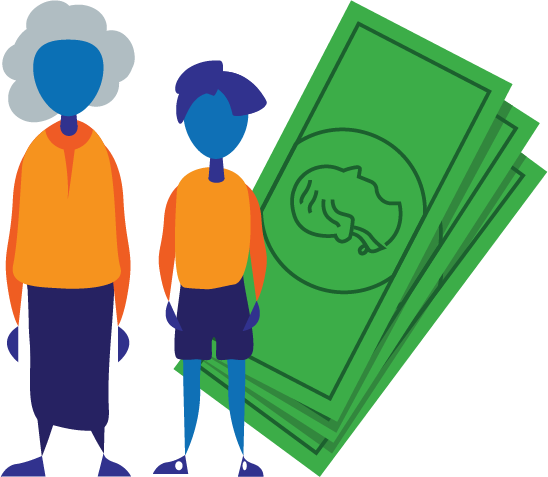 Use in conjunction with the animated video found in the Opening New Accounts self-paced module.
Understanding Account Fees
Use this link or the QR code to the right to watch the video from this module. As you watch it, consider which of the sentence starters below you could complete.
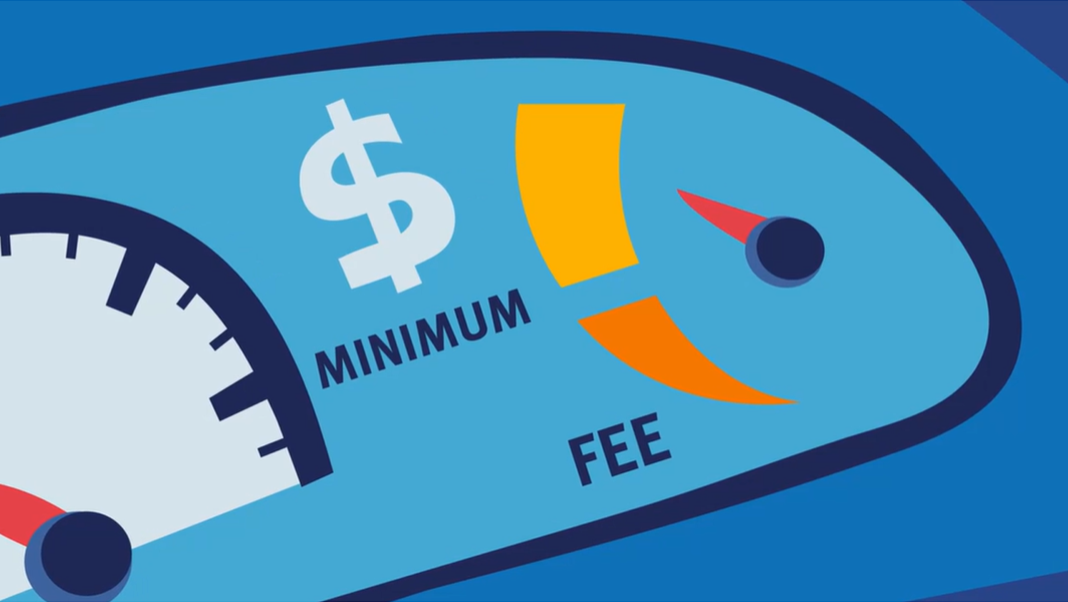 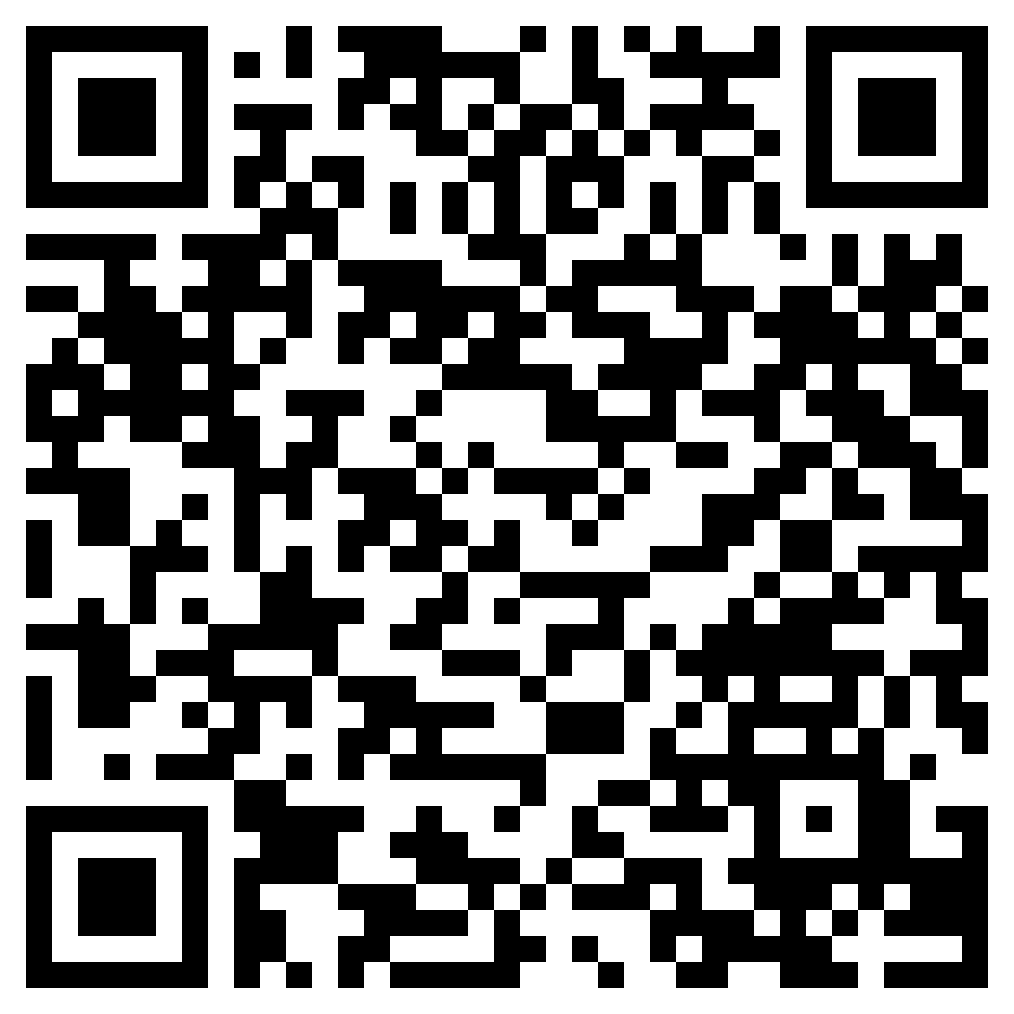 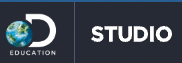 Use in conjunction with the Opening New Accounts self-paced module.
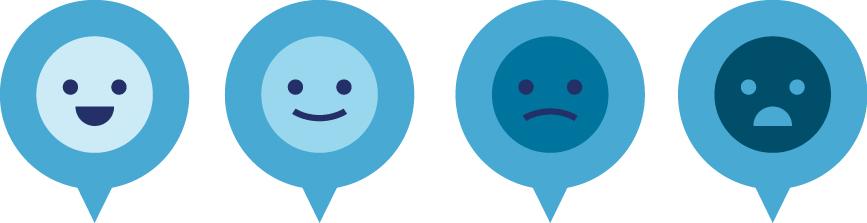 Using Mobile Banking
After completing the module for this topic, you should be able to:
Explain common mobile banking features.
Describe situations in which you might use mobile banking.
Categorize examples of mobile banking practices as safe or unsafe.
Use in conjunction with the animated video found in the Using Mobile Banking self-paced module.
Banking: Now and in the Future
Use this link or the QR code to the right to watch the video from this module. As you watch, categorize information as being a plus, minus, or interesting.
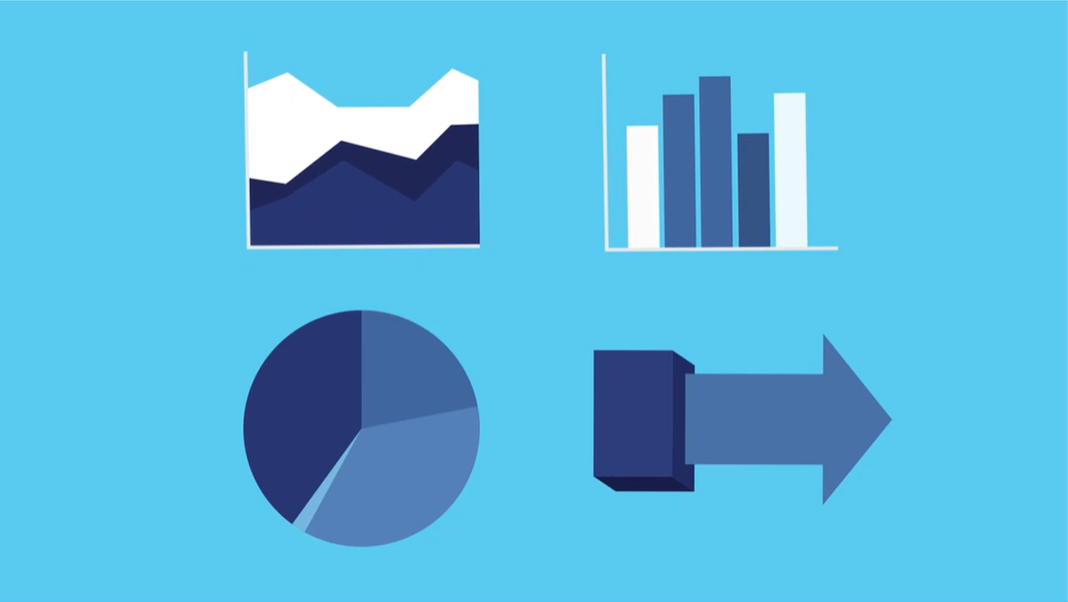 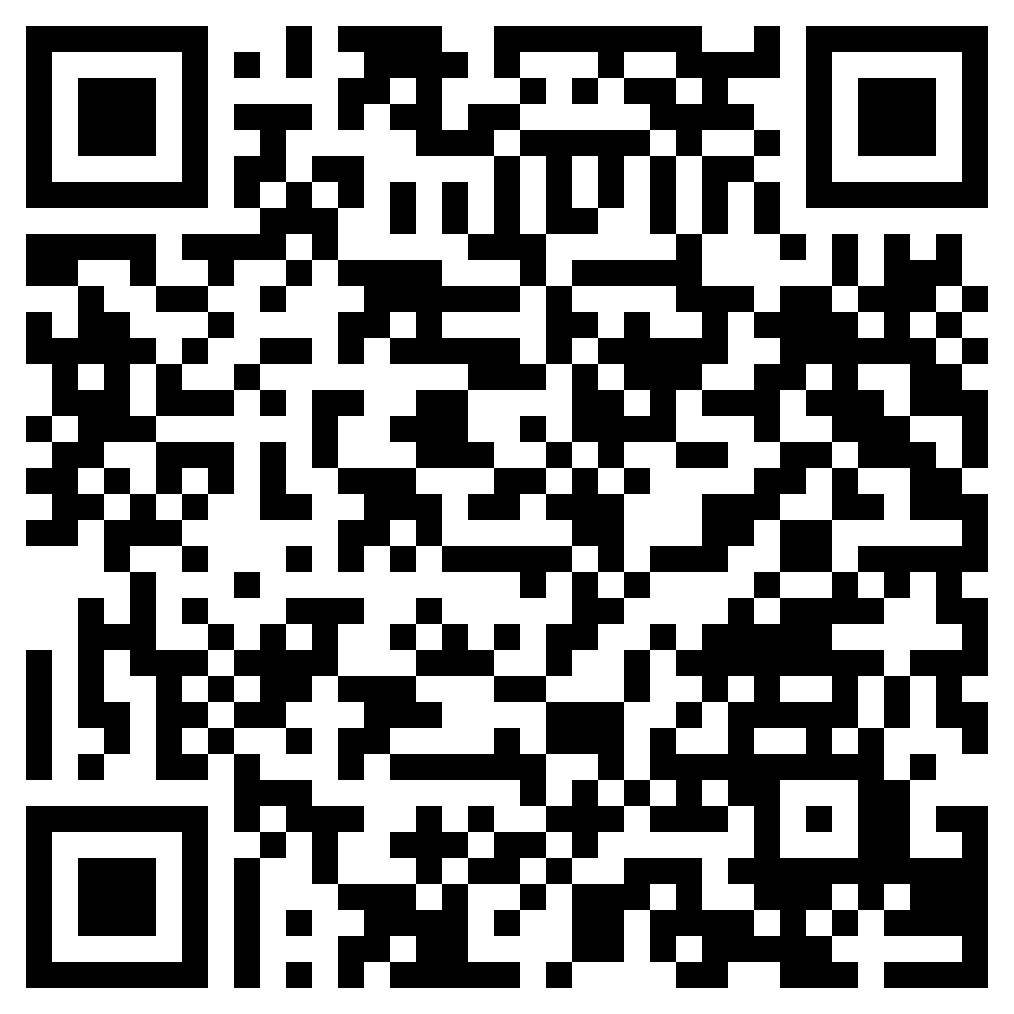 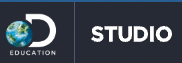 Use in conjunction with the Using Mobile Banking self-paced module.
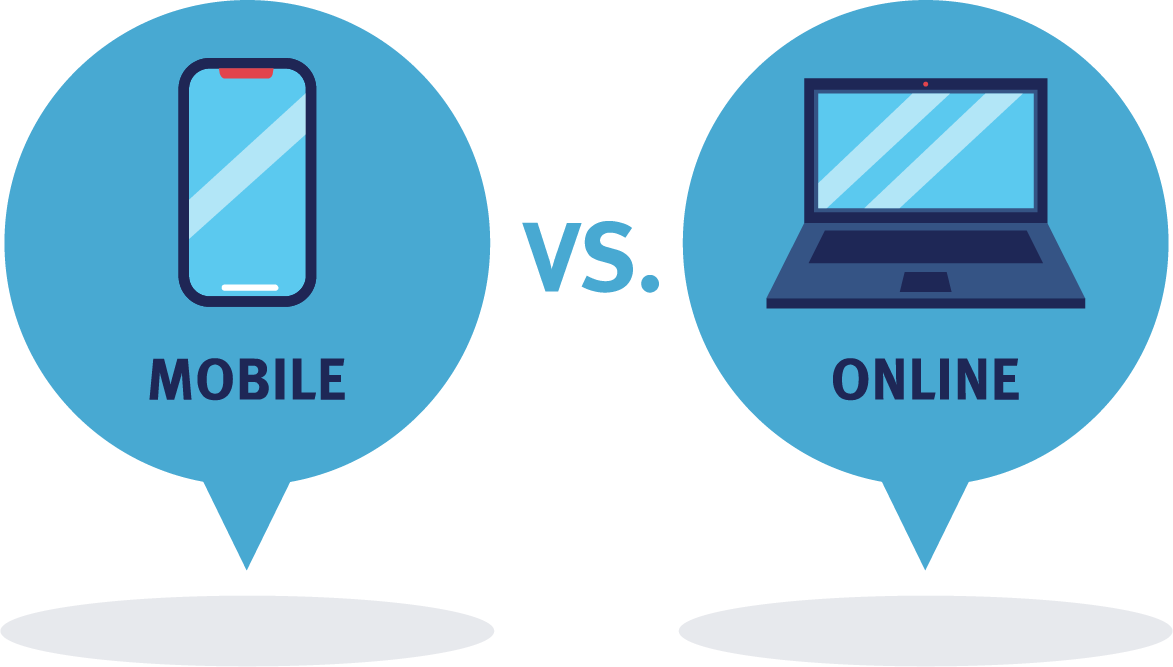 Use in conjunction with the Using Mobile Banking self-paced module.
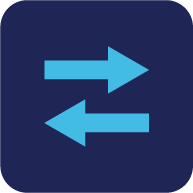 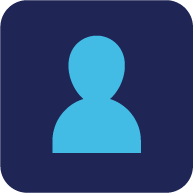 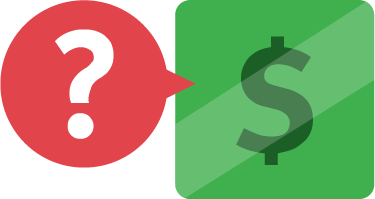 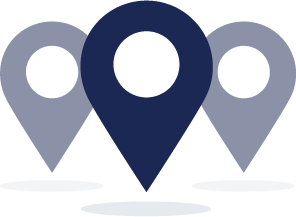 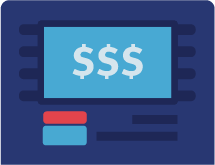 Use in conjunction with the Using Mobile Banking self-paced module.
Locate the terms and conditions of two mobile banking apps. Share the name of the financial institution, links to the terms and conditions, and at least one phrase or sentence you found interesting or concerning. For example, what happens if you use the app over insecure internet or don’t protect your device with a password?
Name an app that falls into each of the categories below. Have you used it personally or know anyone who does? What are the pros and cons of using it?
Use in conjunction with the Using Mobile Banking self-paced module.
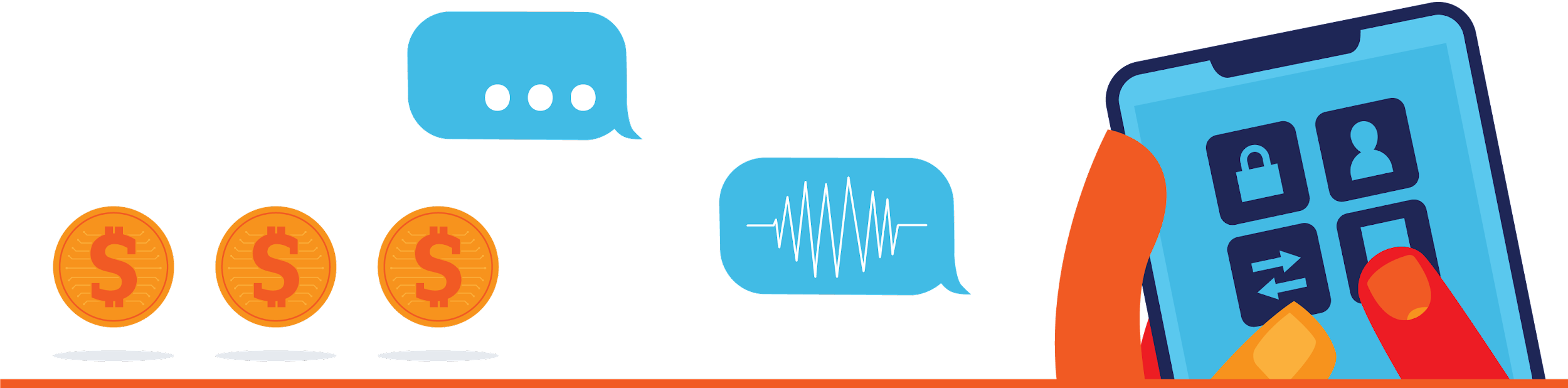 Use this page to reflect on what you have learned in Topic 4: Using Mobile Banking.
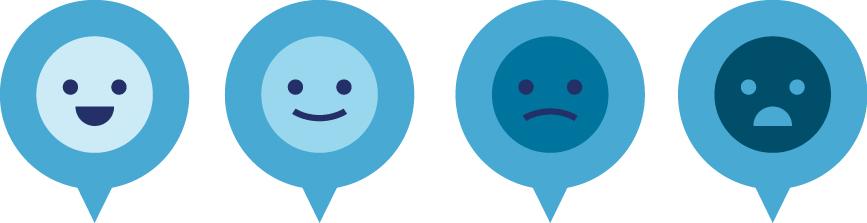 Use in conjunction with the Banking on the Go classroom activity.
Mobile Banking Comparison
Directions: Work in a group or on your own and select financial institutions to research. Look online or contact the institution to obtain information about the features and limitations of each one’s mobile banking services. Which would you select?
Making Everyday Purchases
After completing the module for this topic, you should be able to:
Give examples of situations in which one payment method is more appropriate to use than another.
Compare and contrast various methods of payment.
Use in conjunction with the Making Everyday Purchases self-paced module.
Which payment method are you most likely to use? What would a family member likely use? Rank each method from 1 (most likely to use) to 4 (least likely to use).
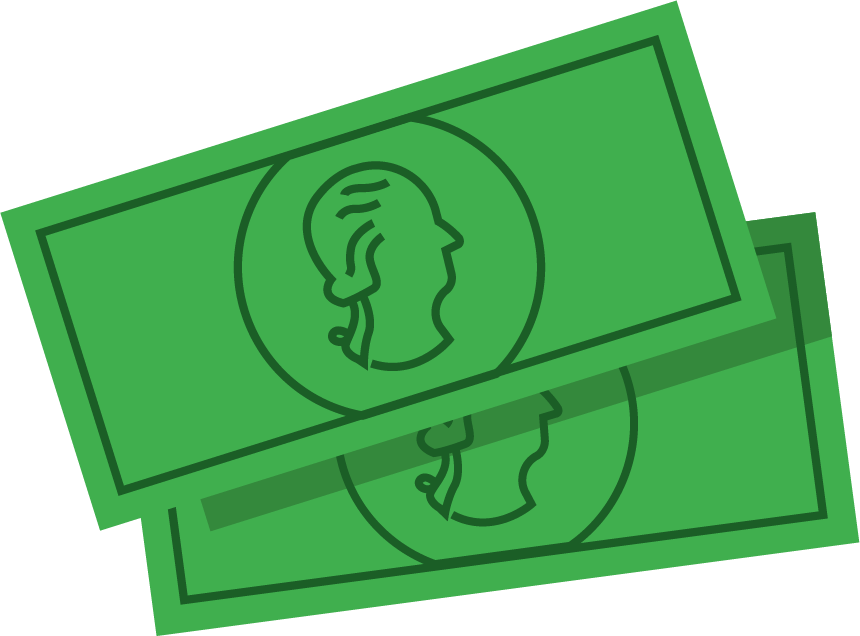 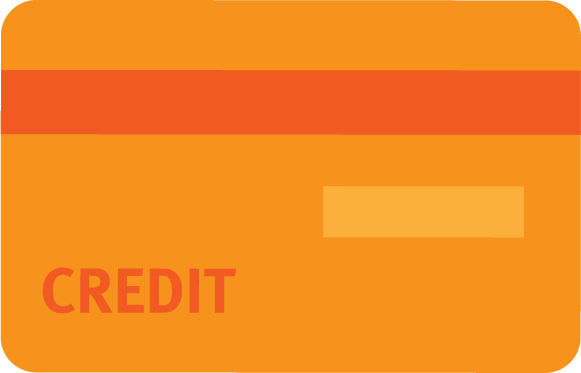 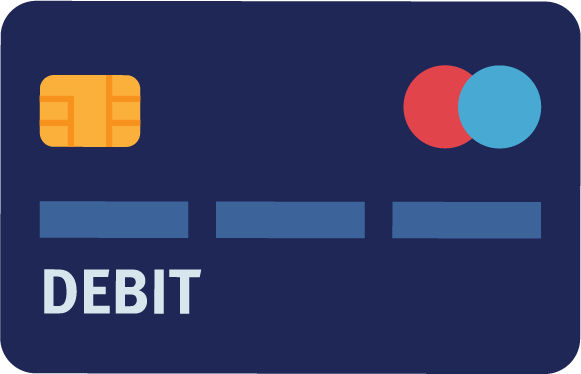 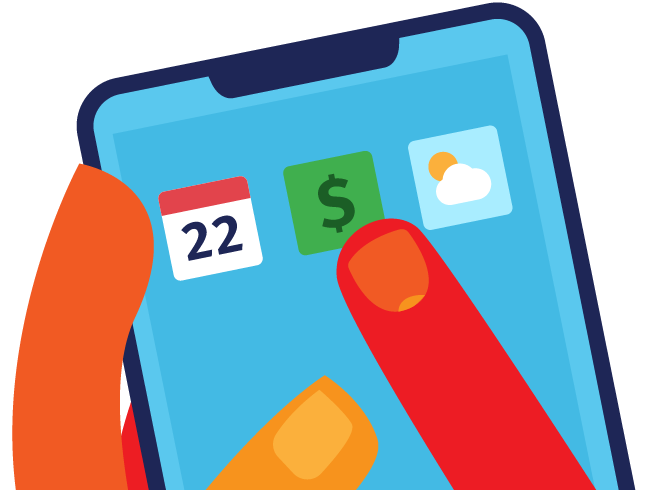 Use in conjunction with the Making Everyday Purchases self-paced module.
Fill in the organizer below with pros and cons of each payment method.
Use in conjunction with the Making Everyday Purchases self-paced module.
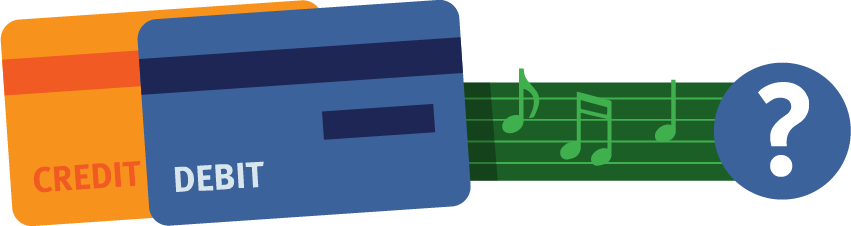 Use in conjunction with the animated video found in the Making Everyday Purchases self-paced module.
Going Mobile
Use this link or the QR code to the right to replay the video from this module then consider the “would you rather” question below.
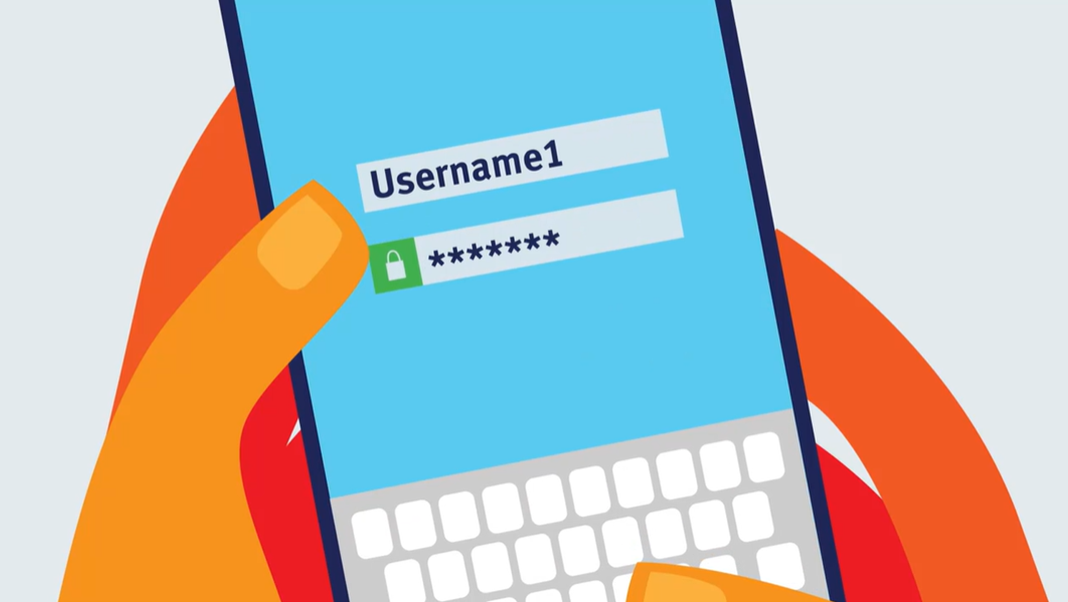 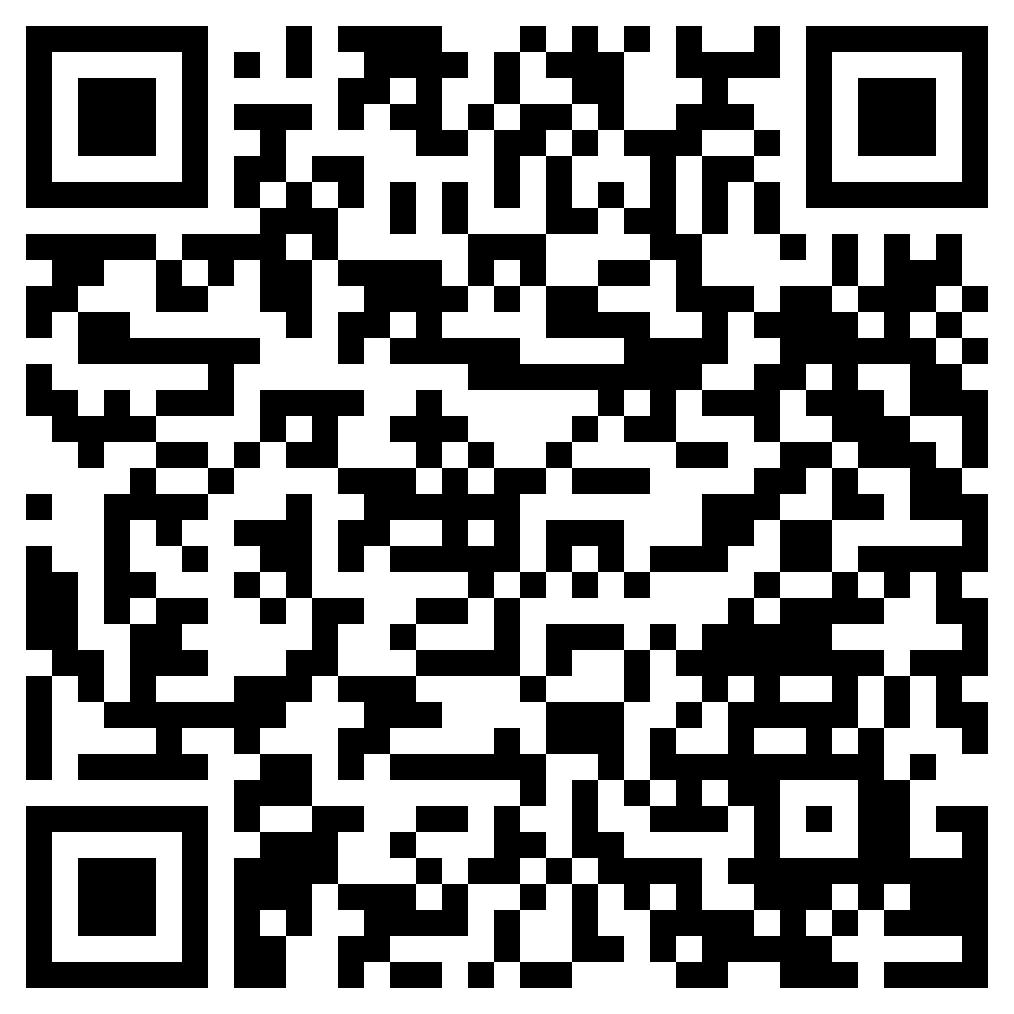 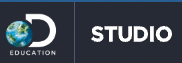 Use in conjunction with the Making Everyday Purchases self-paced module.
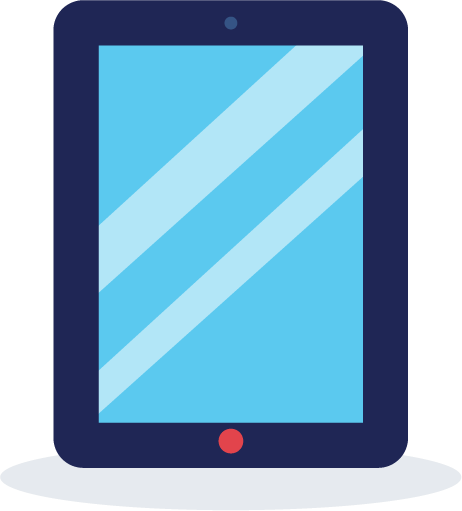 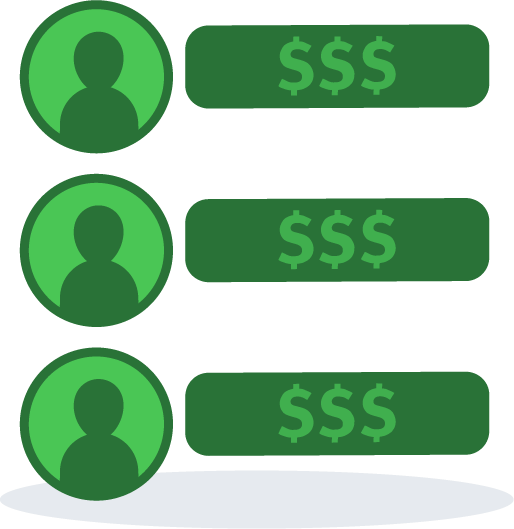 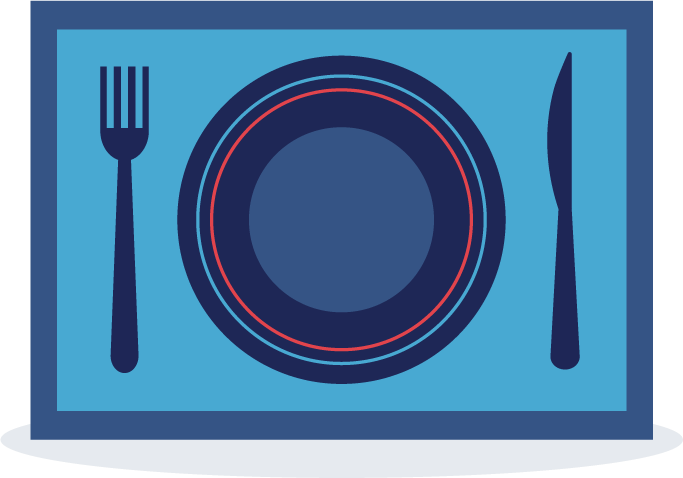 Use this page to reflect on what you have learned in Topic 5: Making Everyday Purchases.
In this module, you learned about different forms of payment. As you think about your future, which ones do you think you will use? Describe a scenario in which you would use each form of payment you selected.
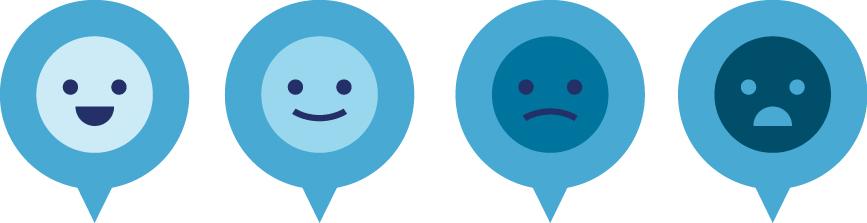 USING FINANCIAL SERVICES

Wrap Up
Unit 2: Glossary of Key Terms
Unit 2: Glossary of Key Terms (continued)
Unit 2: Glossary of Key Terms (continued)
Unit 2: Glossary of Key Terms (continued)
Unit 2: Glossary of Key Terms (continued)
Unit 2: Personal Action Plan
Unit 2: Continuing the Conversation at Home
Families often approach conversations about money very differently. Some might welcome them, while others avoid the topic as much as possible. Review the conversation starters below. With whom could you have each conversation? How might you approach the conversations?
Unit 2: Dig Deeper
Interested in learning more about the topics covered in this unit? Consider exploring one or more of the following questions.